Textbook
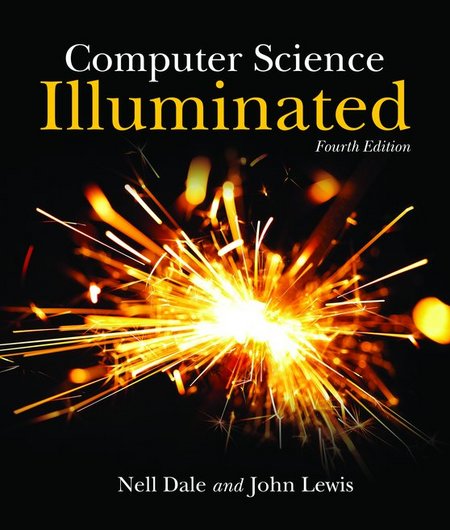 Computer Science Illuminated 4th Edition By Nell Dale, John Lewis - Jones and Bartlett Publishers
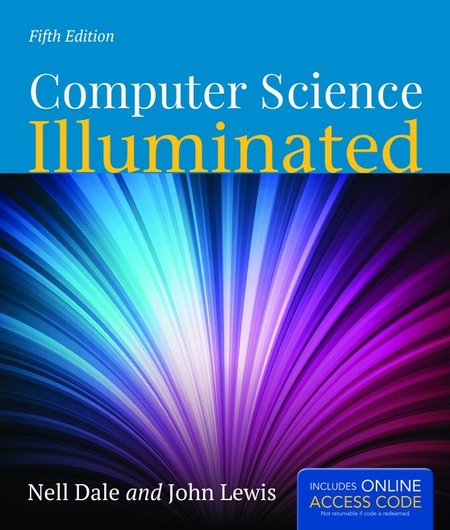 2/27/2014
Summarization
Search Engine
1. Create index; 2. Query index; 3. Ranking

Multimedia
1. Understand the multimedia; 2.  Multimedia annotation/retrieval

Social Network
1. Directed/undirected graph; 2. in/out degree
2/27/2014
CS105 Introduction to Computer ConceptsBinary Values & Number systems
Instructor: Yang Mu
Outline
Review of Computing System Layers
Numbers
Positional Notation
Conversion among different bases
Binary and Computers
2/27/2014
Layers of a Computer Systems
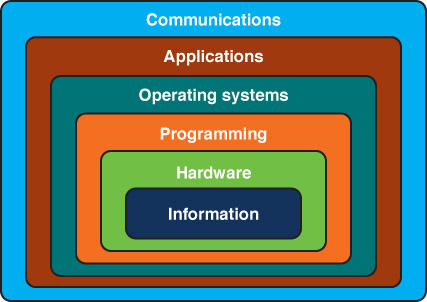 2/27/2014
Number Categories
Natural numbers: zero and any number obtained by repeatedly adding one to it. E.g., 0, 1, 2, …
Negative numbers: a value less than 0, with a “–” sign. E.g., -10, -199, -2,…
Integers: natural number, negative number
Rational numbers: an integer or the quotient of two integers. E.g., -1,1/3, -3/2,…
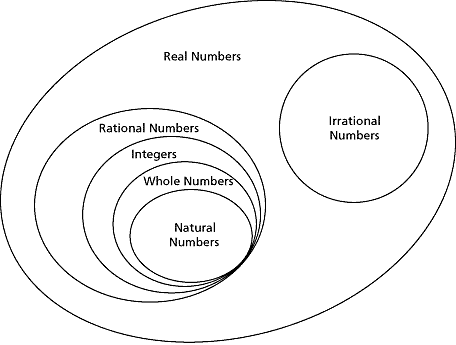 2/27/2014
Base of Number Systems
The base of a number system specifies the number of digits used in the system
E.g.,
Base 10 (decimal): 0, 1, …,9 
Base 2 (binary): 0, 1
Base 8 (octal): 0, 1, …,7
The base also determines what the positions of digits mean
2/27/2014
Positional Notation
Numbers are written using positional notation
E.g., 2012 in base 10
2012 = 2 x 103 + 0 x 102 + 1 x 101 + 2 x 100 
Formula: V is value in base 10
R is the base 
of the number
V = dn * Rn-1 + dn-1 * Rn-2 + ... + d2 * R + d1
d is the digit in the 
 ith position 
in the number
n is the number of 
digits in the number
2/27/2014
Practice
642 in base 10
Could 642 be a base 2 number?
Suppose that 642 in base 13, what is the value in base 10?
2/27/2014
Answer
642 in base 10 positional notation is:
6 x 102 =  6 x 100   = 600
      	+ 4 x 101  =   4 x 10    = 40
       	+ 2 x 10º  =    2 x 1     = 2      = 642 in base 10
642 in base 13 positional notation is

	  
		   

642 in base 13 is equivalent to 1068 in base 10
+ 6 x 132  =  6 x 169   = 1014
      	+ 4 x 131  =   4 x 13    = 52
       	+ 2 x 13º  =    2 x 1     =   2
			              =  1068 in base 10
2/27/2014
Binary
Decimal is base 10 and has 10 digits: 		0,1,2,3,4,5,6,7,8,9

Binary is base 2 and has 2 digits:   
		0,1
For a number to exist in a given base, it can only  contain the digits in that base, which range from 0 up to (but not including) the base.

What bases can these numbers be in? 122, 198, 178, G1A4
2/27/2014
9
Bases Higher than 10
How are digits in bases higher than 10 represented?
With distinct symbols for 10 and above.

Base 16 has 16 digits:
	0,1,2,3,4,5,6,7,8,9,A,B,C,D,E, and F
2/27/2014
10
Converting Octal to Decimal
What is the decimal equivalent of the octal number 642?
6 x 82  =  6 x 64   = 384
      	+ 4 x 81  =  4 x  8   = 32
       	+ 2 x 8º  =   2 x 1   = 2
			         = 418 in base 10
2/27/2014
11
Converting Hexadecimal to Decimal
What is the decimal equivalent of the hexadecimal number DEF?
D x 162  =  13 x 256 = 3328
      	+ E x 161  =  14 x  16  = 224
       	+ F x 16º  =  15 x 1     = 15
			             = 3567 in base 10
Remember, the digits in base 16 are 0,1,2,3,4,5,6,7,8,9,A,B,C,D,E,F
2/27/2014
Converting Binary to Decimal
What is the decimal equivalent of the binary number 1101110?
1 x 26  =  1 x 64  = 64
      	+ 1 x 25  =  1 x 32  = 32
       	+ 0 x 24  =  0 x 16  = 0
 	+ 1 x 23  =  1 x 8    = 8
      	+ 1 x 22  =  1 x 4    = 4
	+ 1 x 21  =  1 x 2    = 2 
       	+ 0 x 2º  =  0 x 1    = 0
			        = 110 in base 10
2/27/2014
13
Arithmetic in Binary
Remember that there are only 2 digits in binary, 0 and 1
	
1 + 1 is 0 with a carry
Carry Values
1     1  1 1 1 1 
	       1 0 1 0 1 1 1
	    +1 0 0 1 0 1 1 
                   1 0 1 0 0 0 1 0
2/27/2014
14
Subtracting Binary Numbers
Remember borrowing?  Apply that concept here:


	                              1 2
                                              2 0 2
		           1 0 1 0 1 1 1
		          -   1 1 1 0 1 1 
                                           0 0 1 1 1 0 0
2/27/2014
15
Counting in Binary/Octal/Decimal
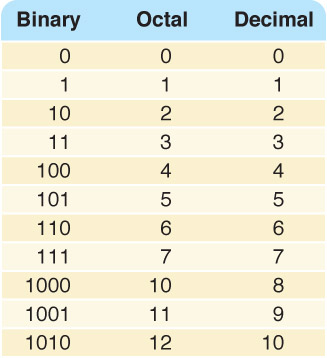 2/27/2014
Converting Binary to Octal
Mark groups of three (from right)
 Convert each group

	10101011	     10  101  011              
		                 2    5     3

10101011 is 253 in base 8
2/27/2014
17
Converting Binary to Hexadecimal
Mark groups of four (from right)
 Convert each group

	10101011	     1010  1011              
			         A      B  

10101011 is AB in base 16
2/27/2014
18
Converting Decimal to Other Bases
Algorithm* for converting number in base 10 to other bases
While (the quotient is not zero)
1)   Divide the decimal number by the new base
2)   Make the remainder the next digit to the left in the answer
3)   Replace the original decimal number with the quotient
Algorithm* i/ˈælɡərɪðəm/ (from Algoritmi, the Latin form of Al-Khwārizmī) is an effective method expressed as a finite list of well-defined instructions for calculating a function
2/27/2014
19
Converting Decimal to Octal
What is 1988 (base 10) in base 8?

	Try it!
2/27/2014
Converting Decimal to Octal
248	         31              _3                  0
             8    1988	   8  248        8   31              8  3
	   16                 24                24                  0
	     38	          08	              7                   3
	     32	             8       	
	       68	              0
	       64
	         4	

		Answer is : 3 7 0 4
2/27/2014
Converting Decimal to Hexadecimal
What is 3567 (base 10) in base 16? 

	Try it!
2/27/2014
20
Converting Decimal to Hexadecimal
222	                13                      0
             16      3567 	      16    222           16     13 
	       32                   16                        0
	         36		62	        13
	         32		48 	
	           47	                 14        
	           32			         	
	           15
D E F
2/27/2014
21